PVO
Potrava živočíchov
Mgr. Eva Lojová
zajac      pavúk     líška     veverica   A čím sa živia?
Čím sa živí?
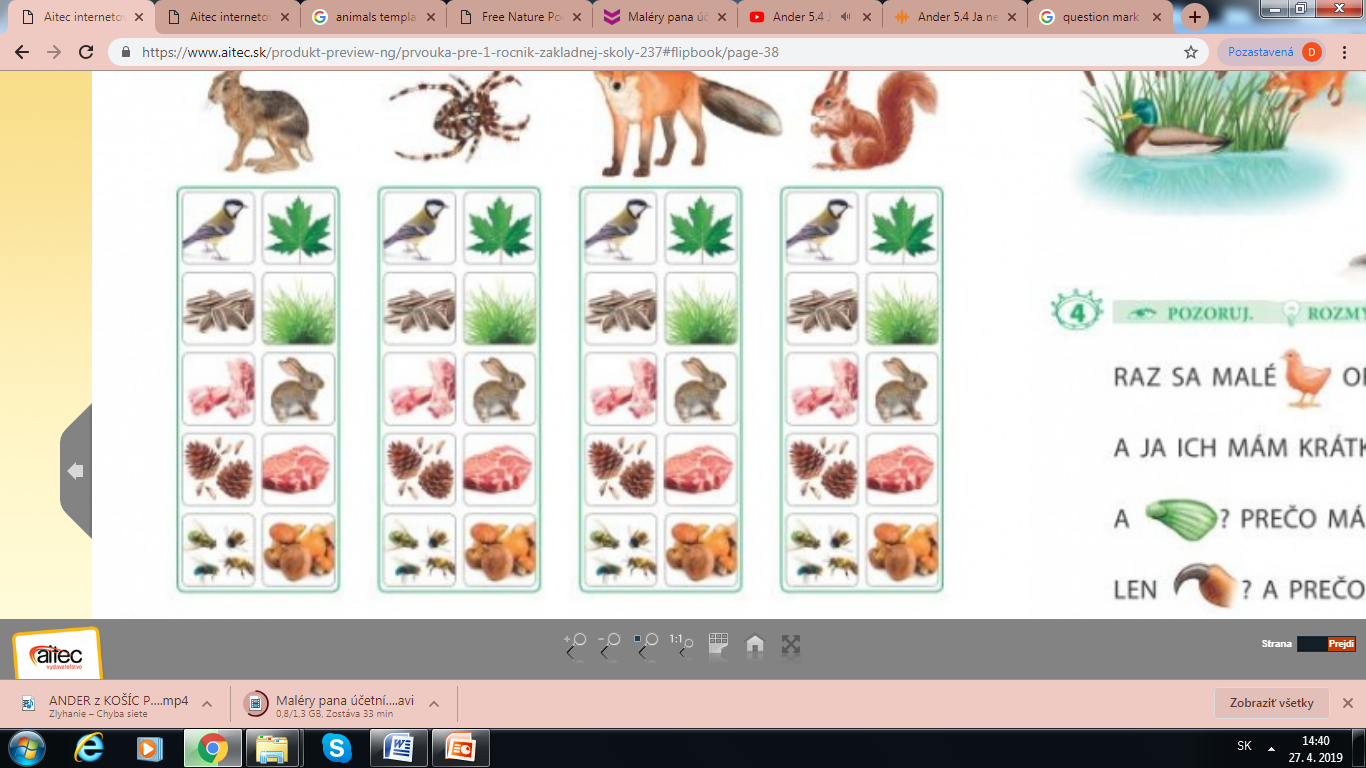 Zajac                                 tráva,
                                           listy,
                                          semená
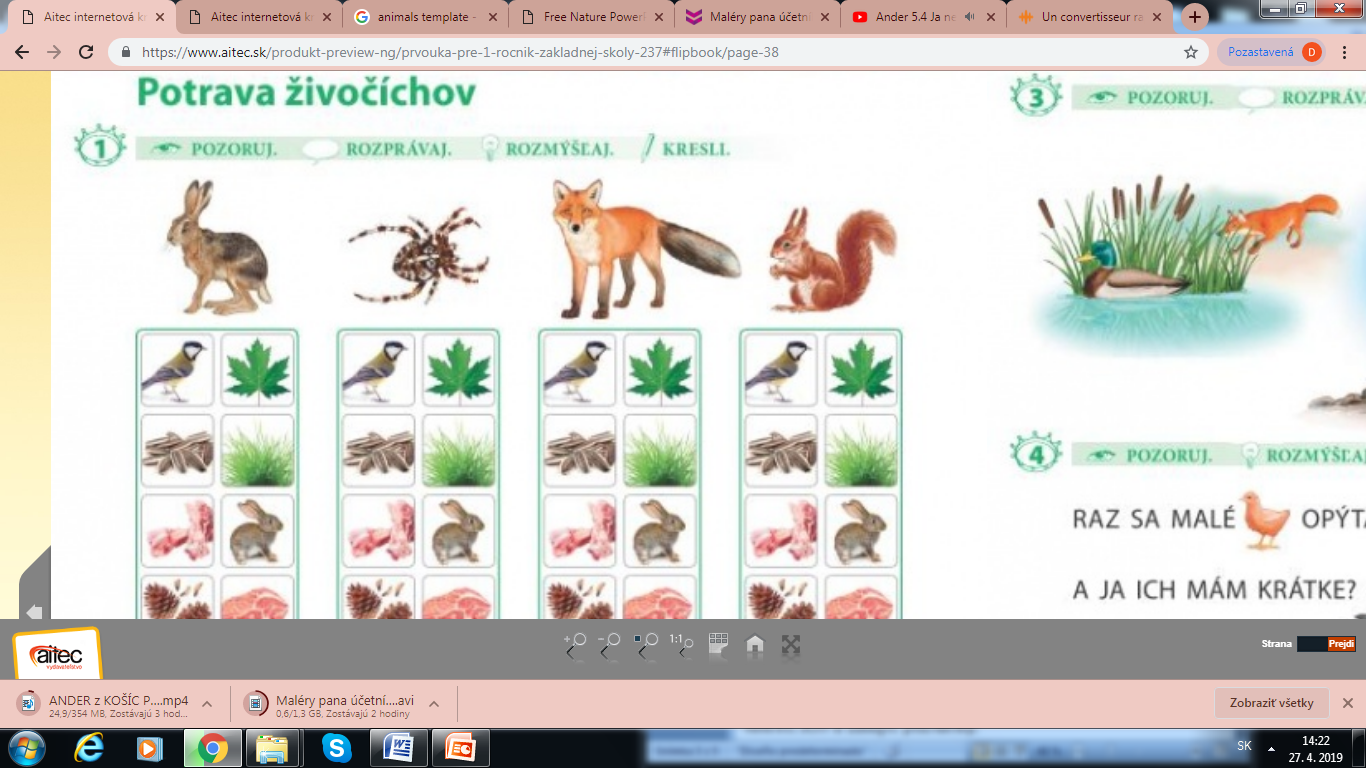 Čím sa živí?
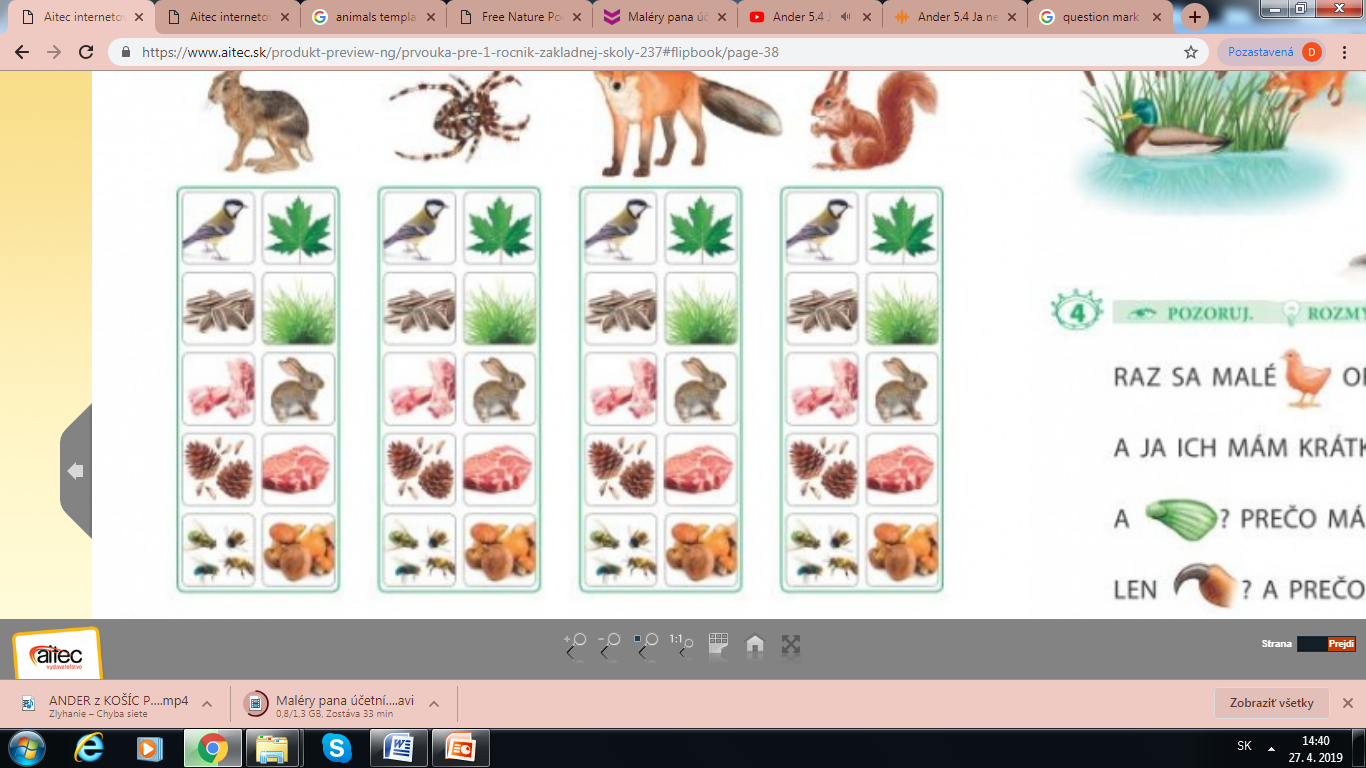 Pavúk
                                        

                                         hmyz.
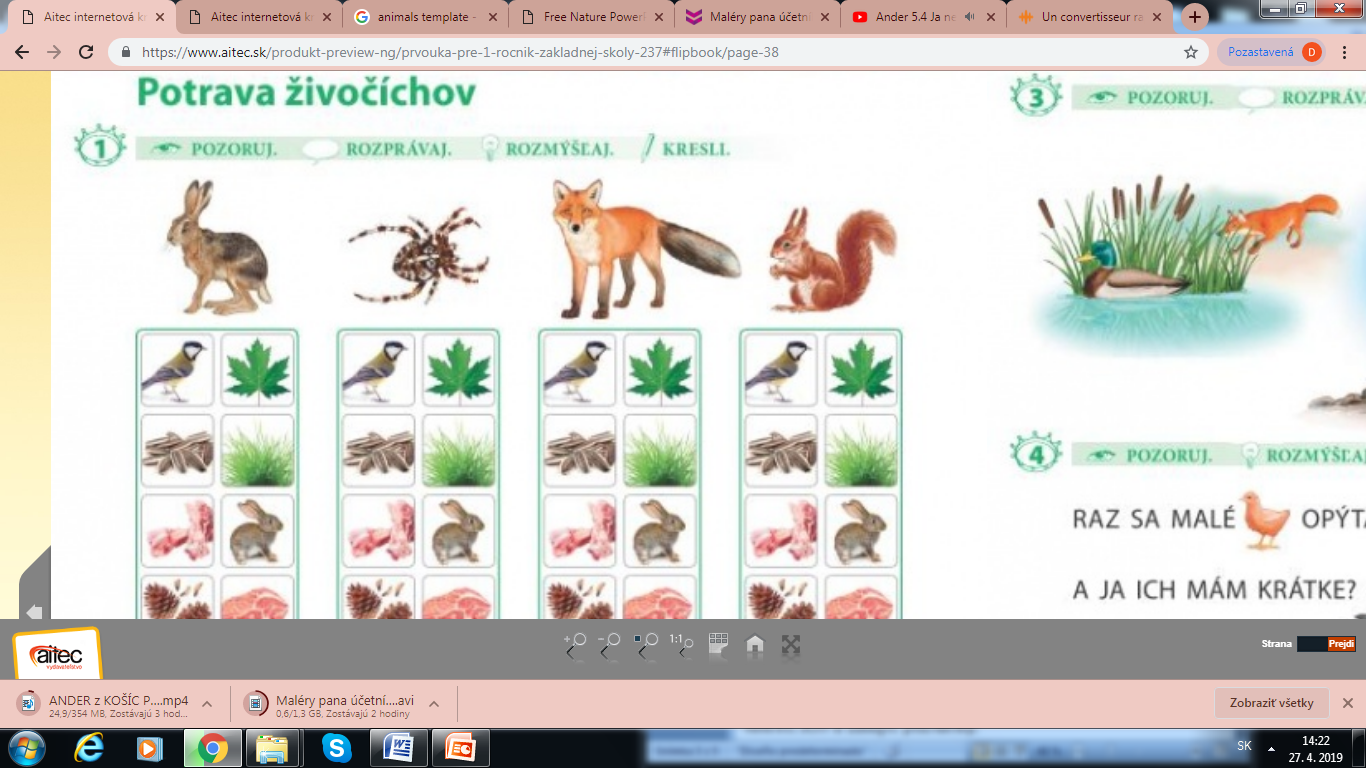 Čím sa živí?
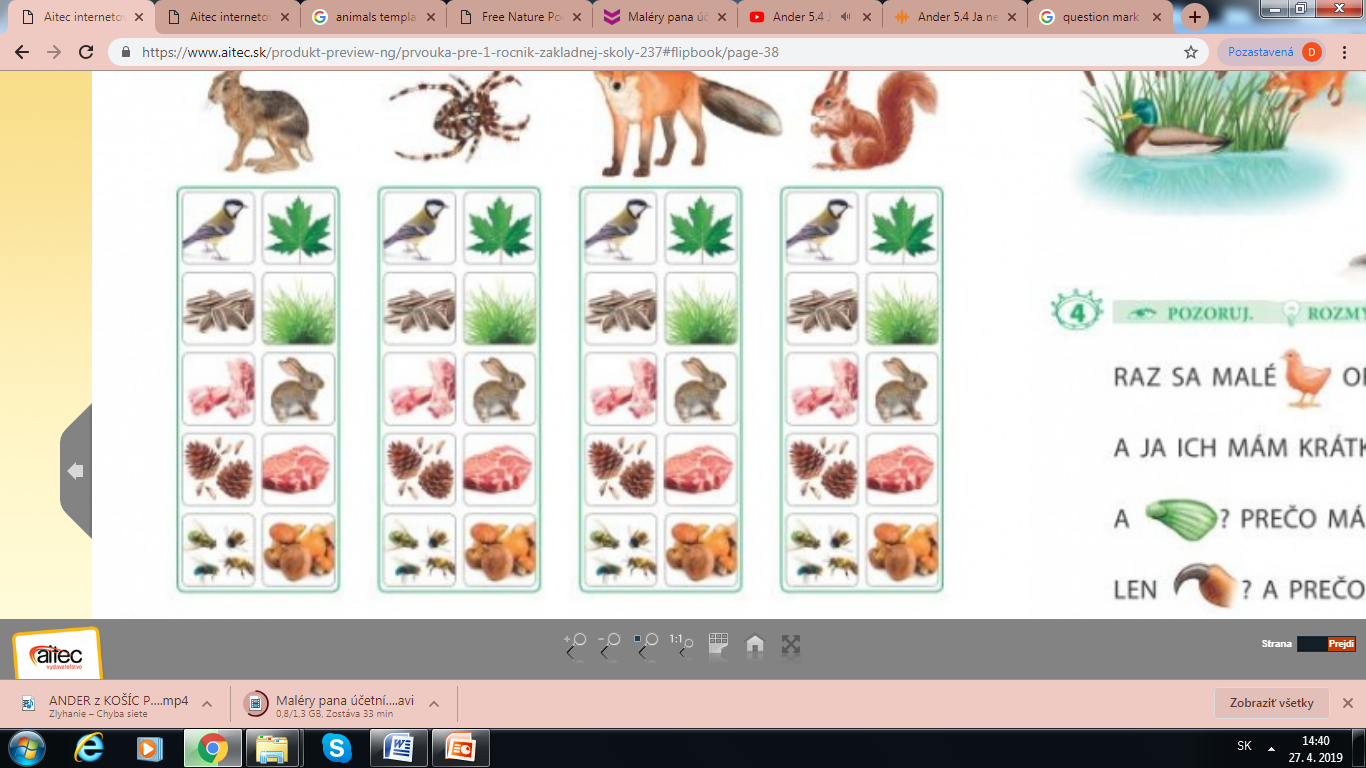 Líška                             dobné
                                      živočíchy,
                                      zajac,
                                         mäso,
                                         kosti.
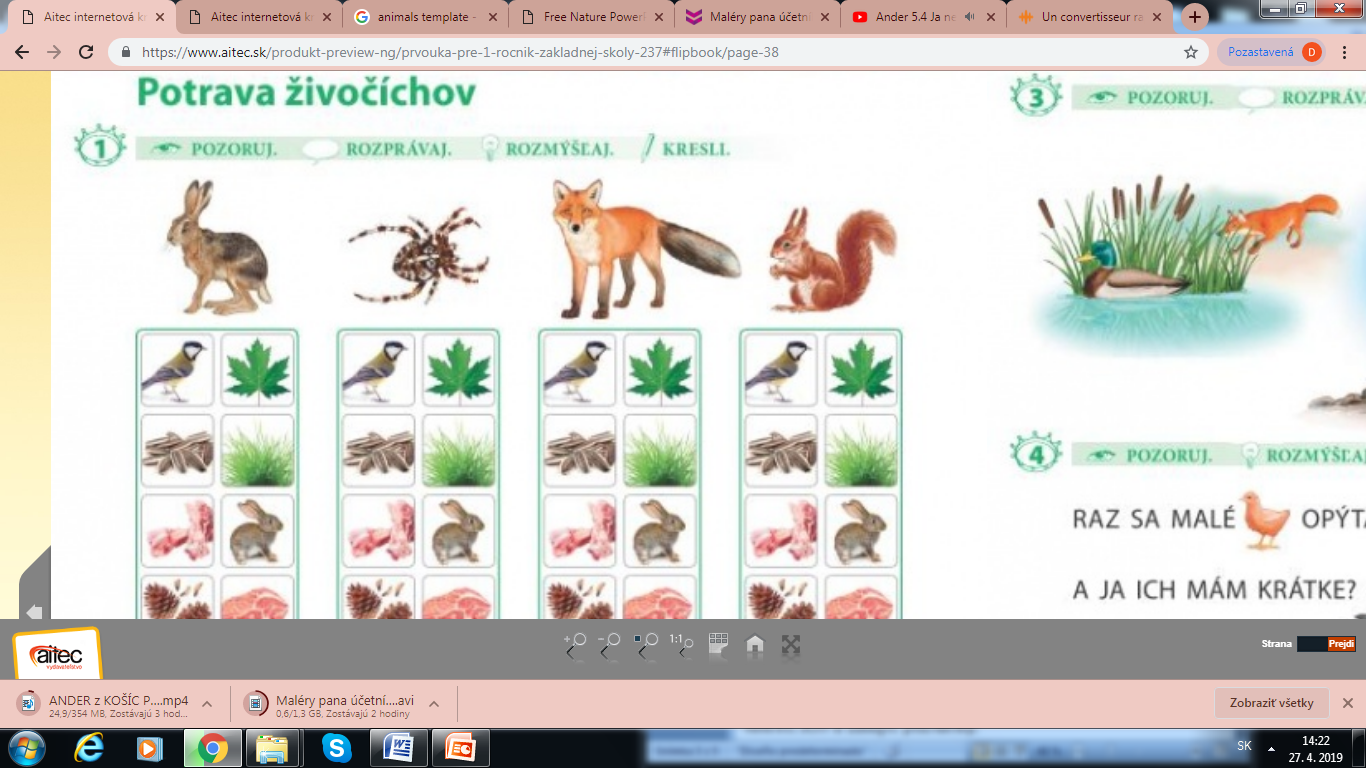 Čím sa živí?
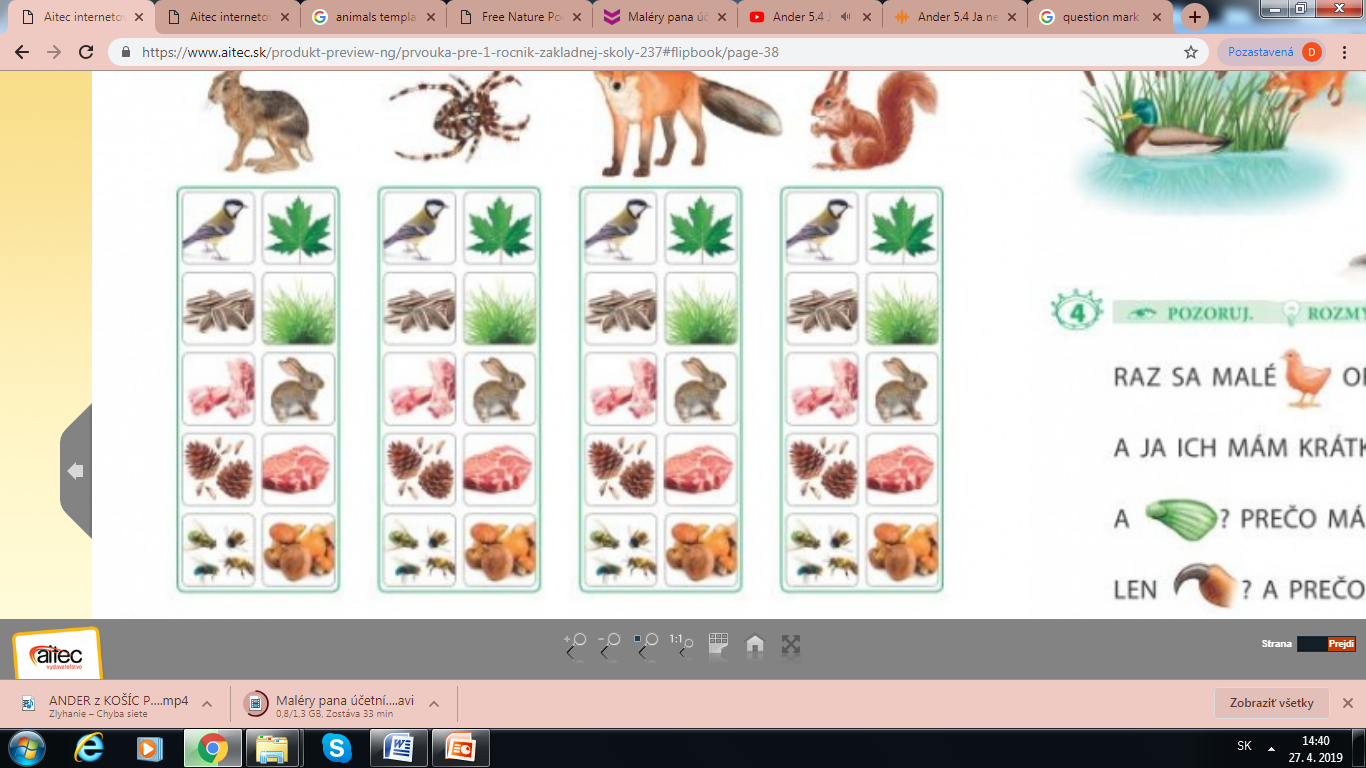 Veverica                        semená,
                                          huby,
                                          semená
                                          šišiek.
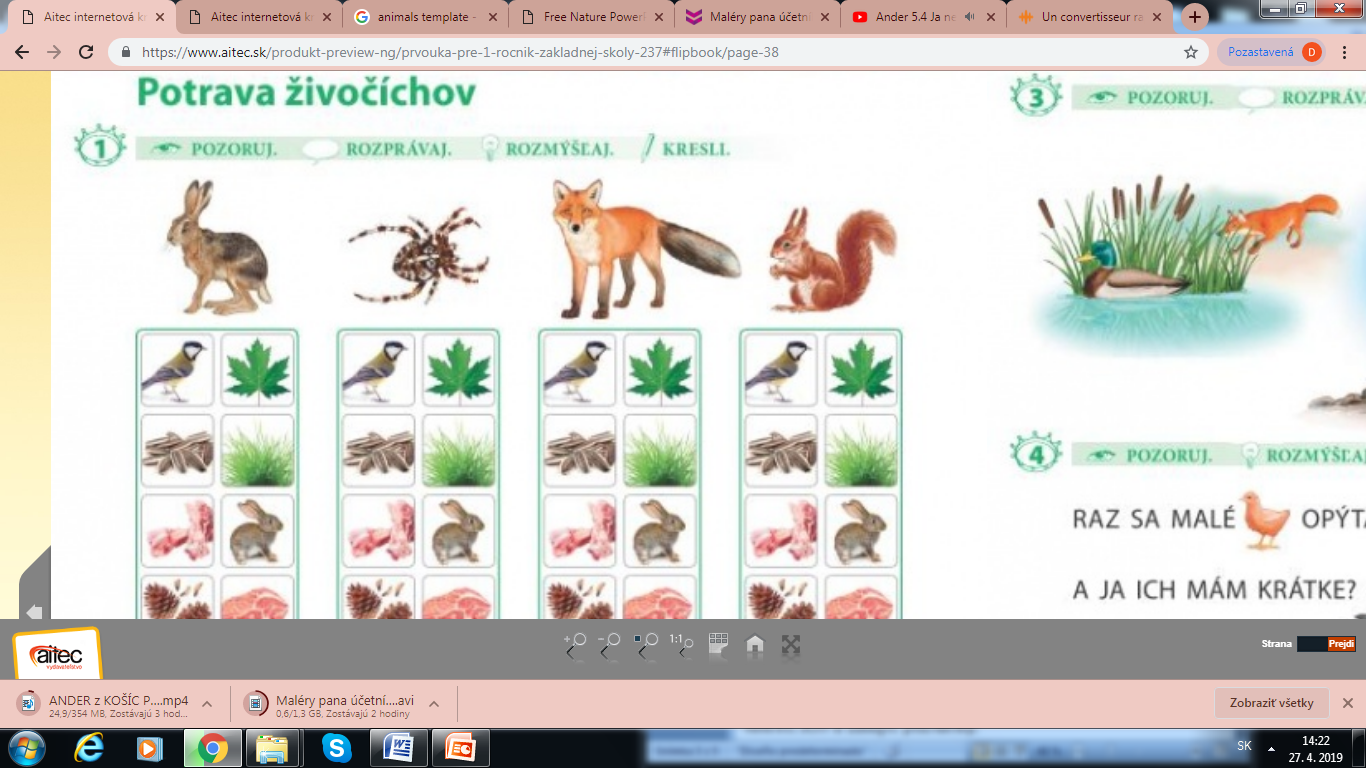 Veselá rozprávka...
Bol raz jedna líška a chrúmala kapustičku. Pavúk si pochutnával na kosti. Zajac si do siete ulovil chutnú mušku. Líška našla oriešky. 
Uprav text tak, aby bol pravdivý...
Ako živočíchy získavajú potravu?
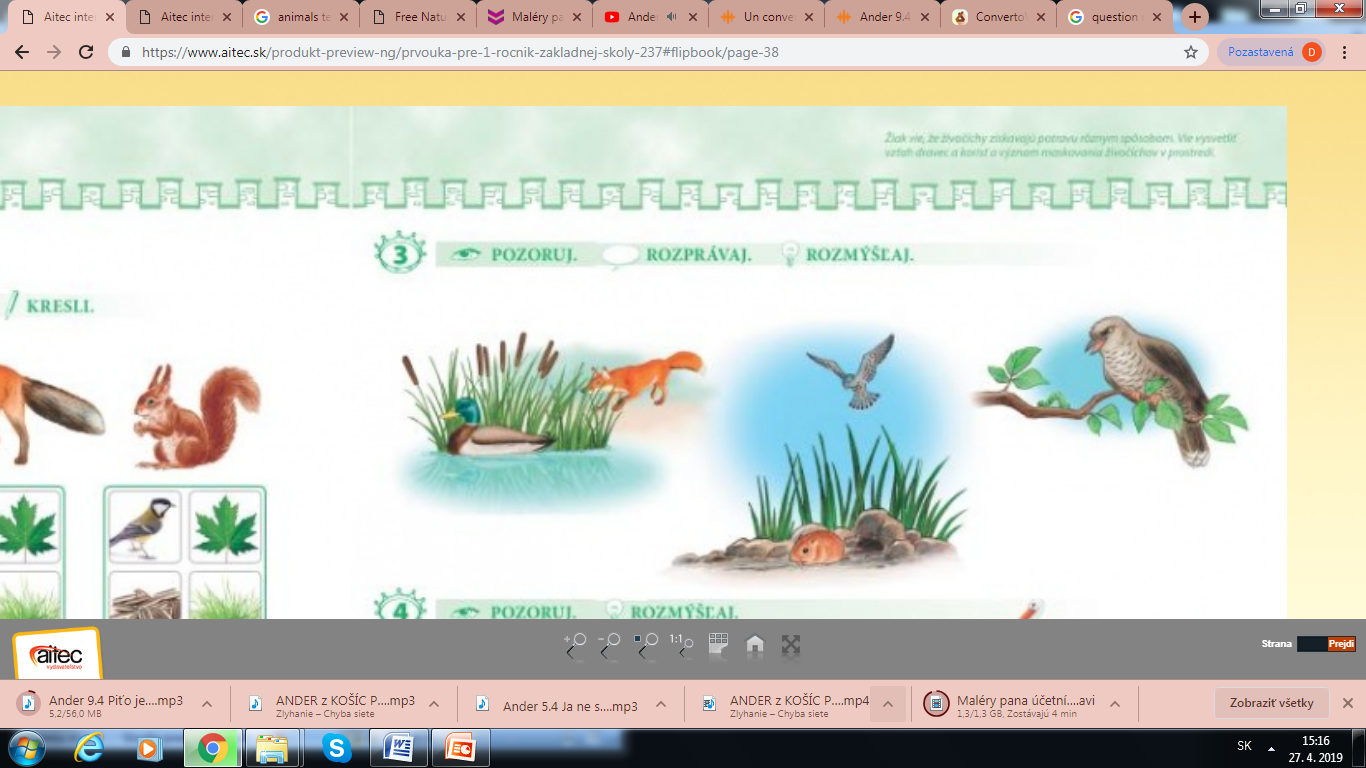 Jedným zo spôsobov, ako môžu živočíchy získať potravu, je lov iných živočíchov. 
Živočíchy, ktoré sa živia lovením, 	nazývame dravce.
Ako dravce lovia potravu - korisť? Ktorý živočích je dravec a ktorý korisť?




       Dravec: líška, orol, sokol.
       Korisť: kačka, škrečok, zajac,...
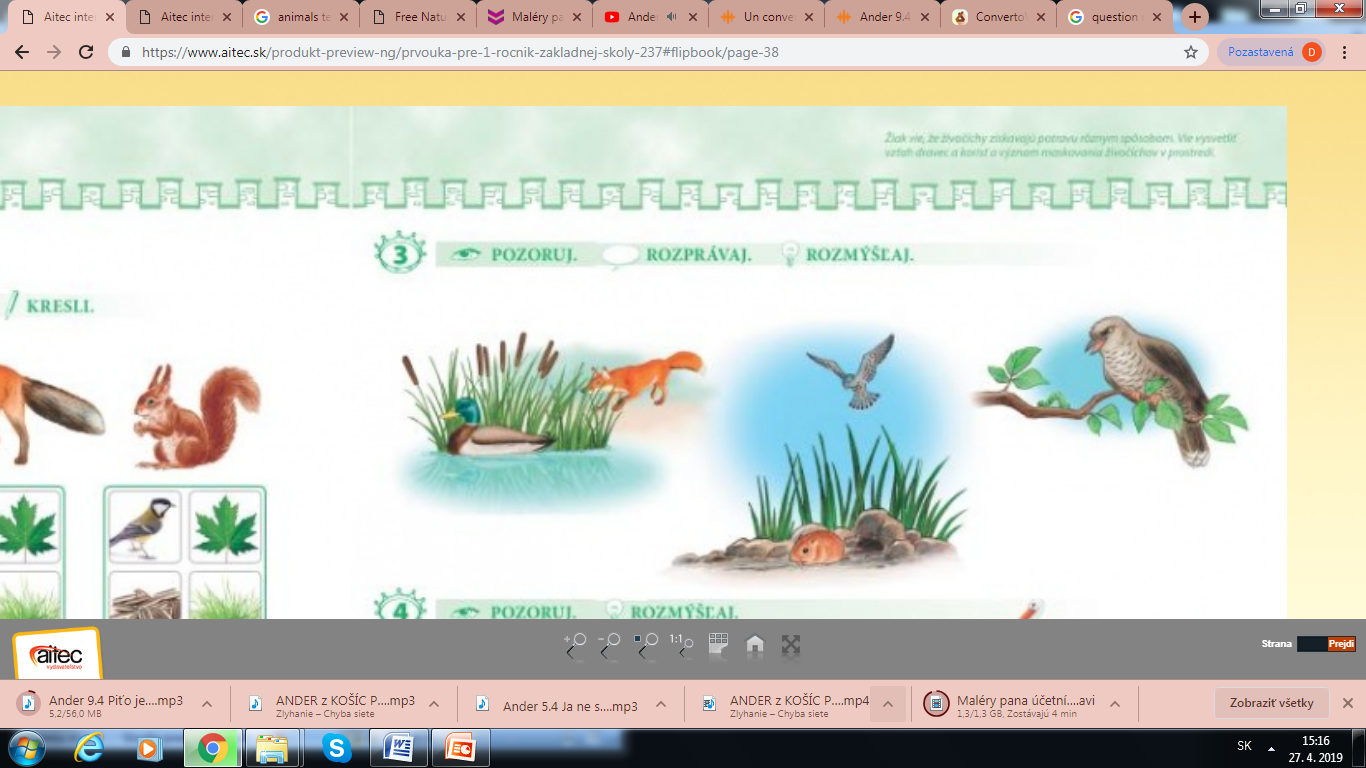 Ako je telo dravcov prispôsobené na lov?




pazúry, končatiny, svalstvo, rýchlosť, zuby, zobák...
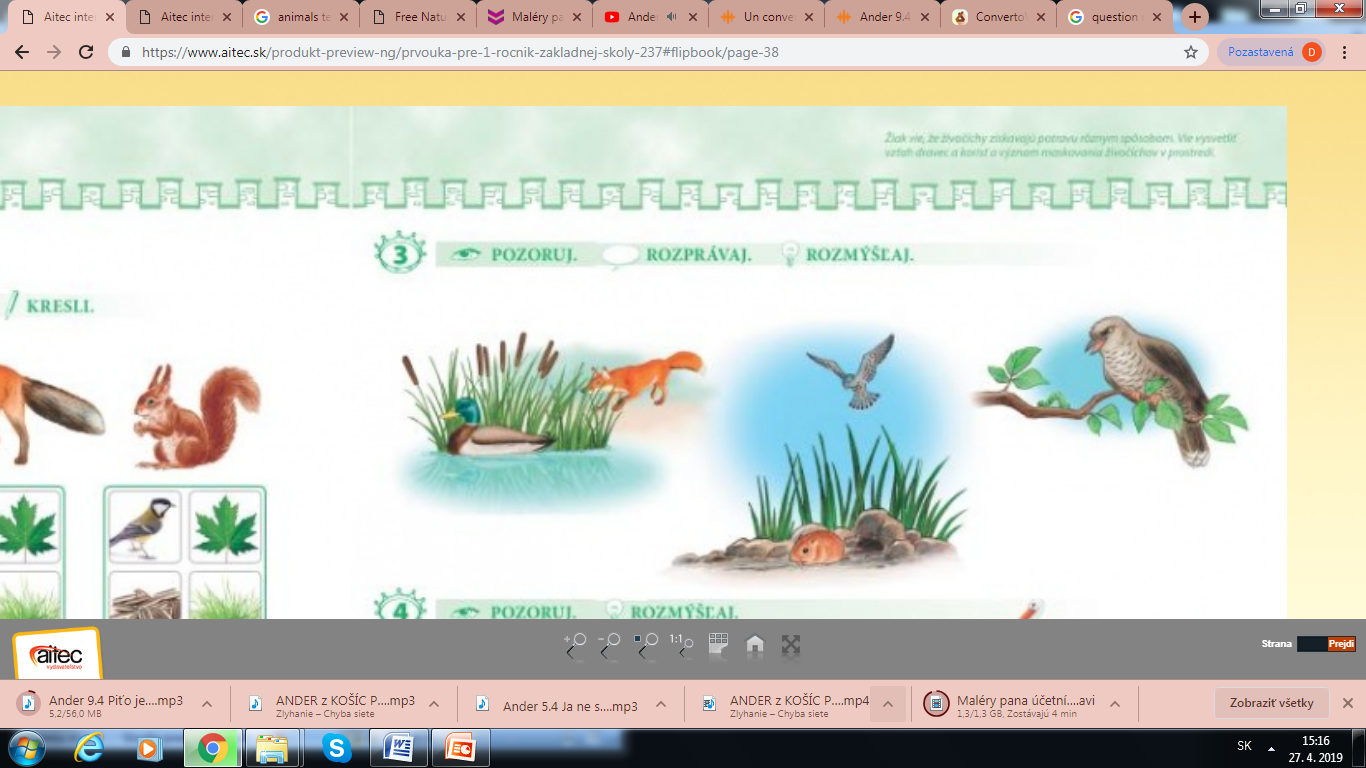 DELENIE ŽIVOČÍCHOV PODĽA POTRAVY.
MÄSOŽRAVCE - živočíchy sa môžu živiť mäsom
BYLINOŽRAVCE – živia sa trávou, semenami, bylinami
HMYZOŽRAVCE - živia sa hmyzom
VŠEŽRAVCE - živia sa všetkým -  bylinami , mäsom, hmyzom
MÄSOŽRAVCE
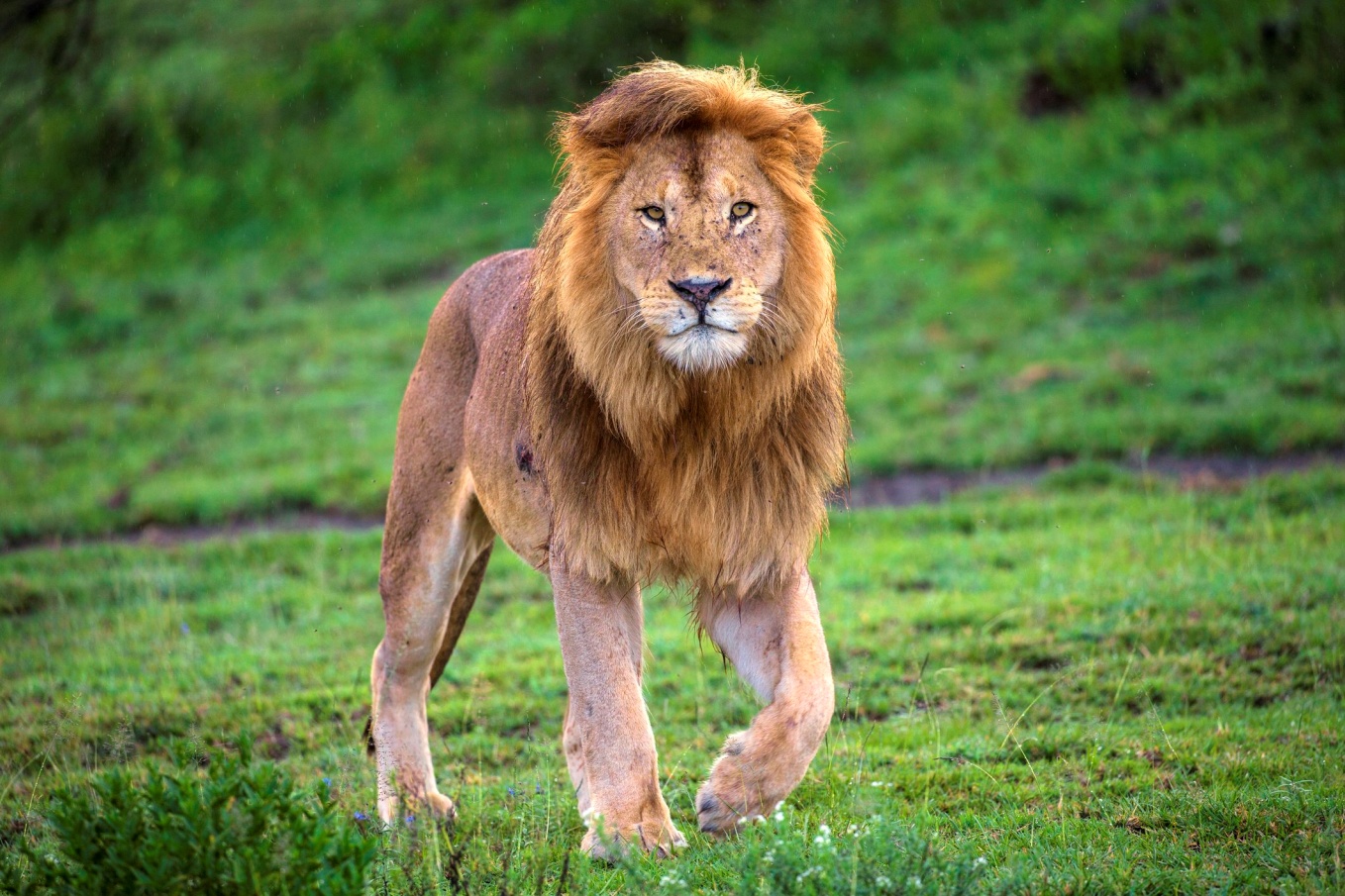 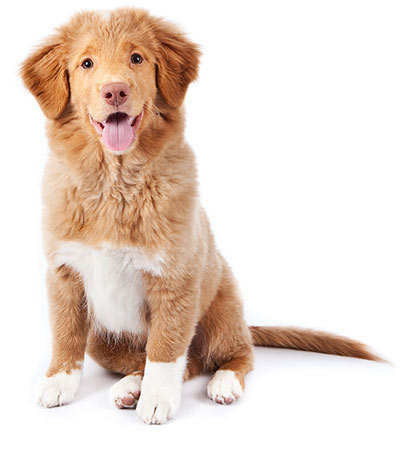 BYLINOŽRAVCE
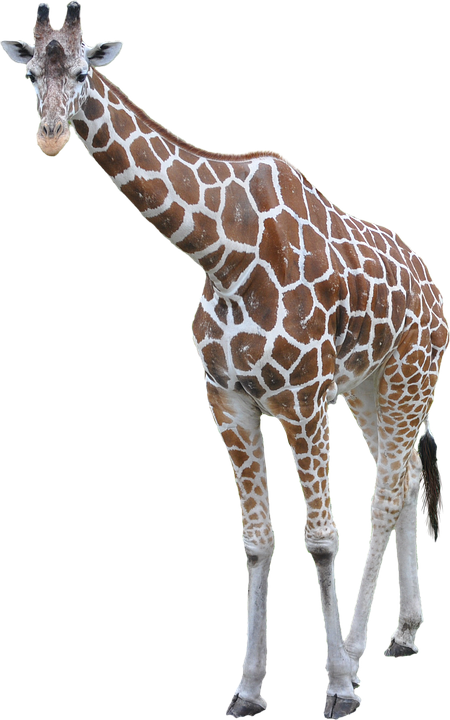 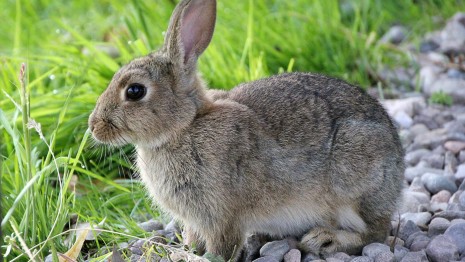 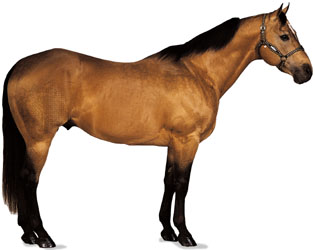 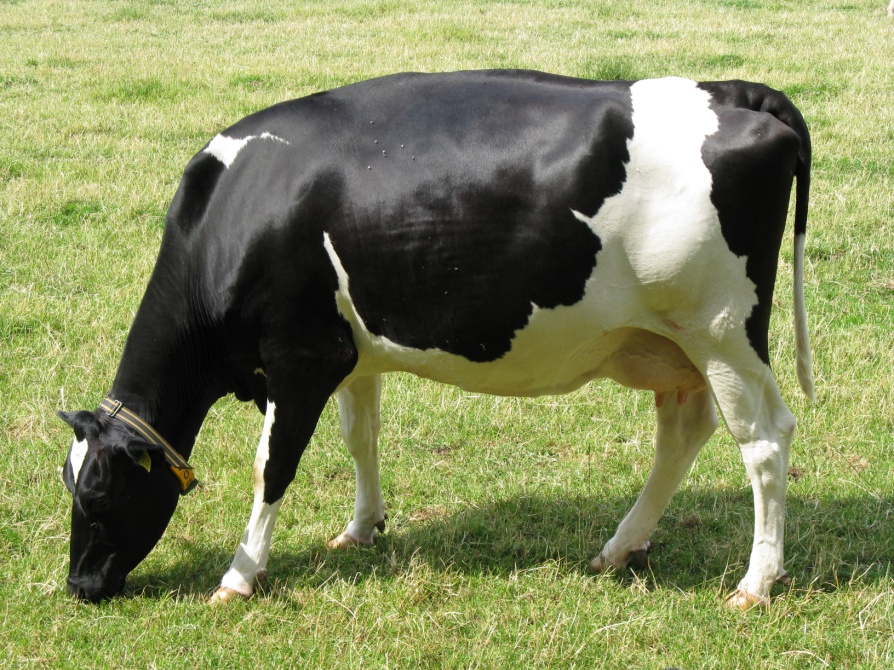 BYLINOŽRAVCE - semenami
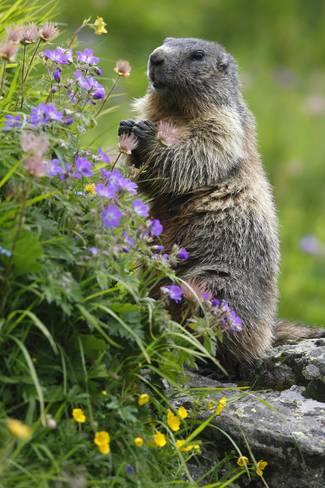 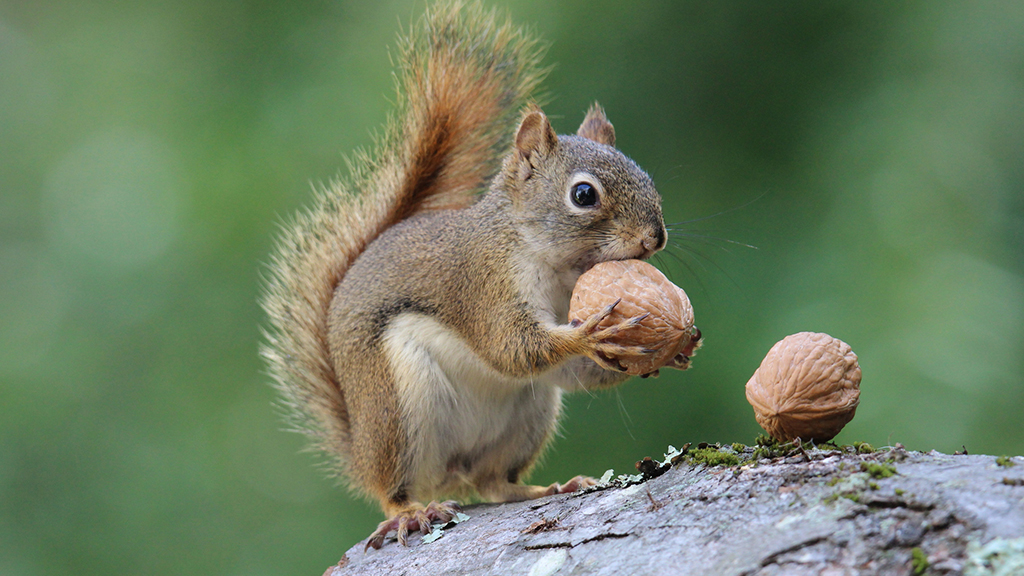 HMYZOŽRAVCE
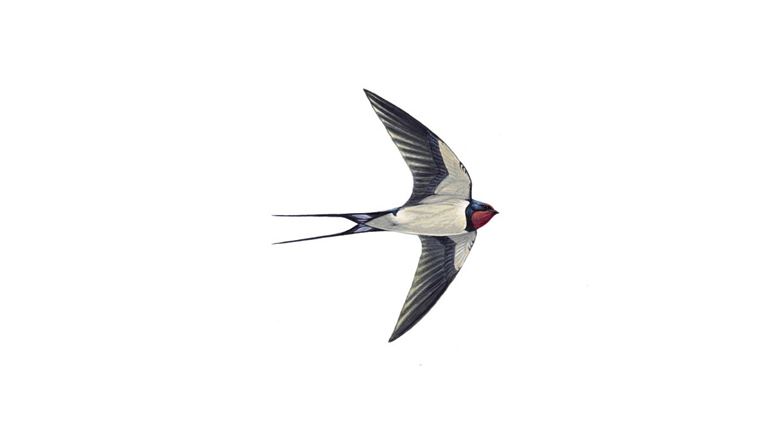 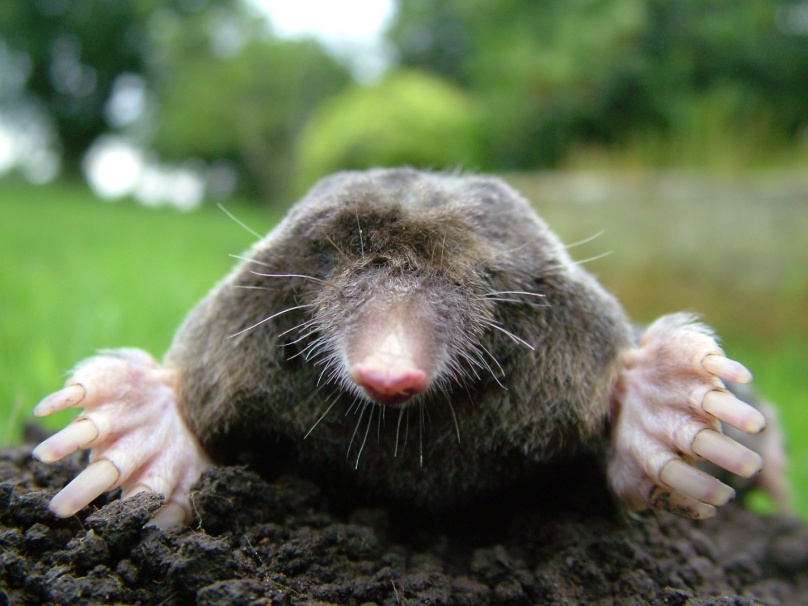 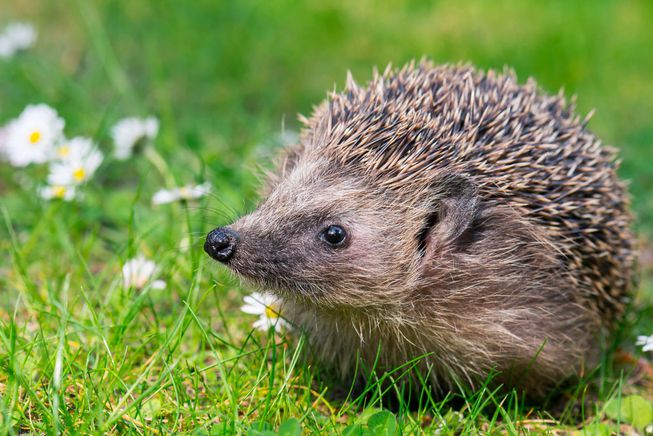 VŠEŽRAVCE
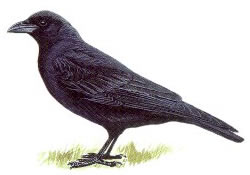 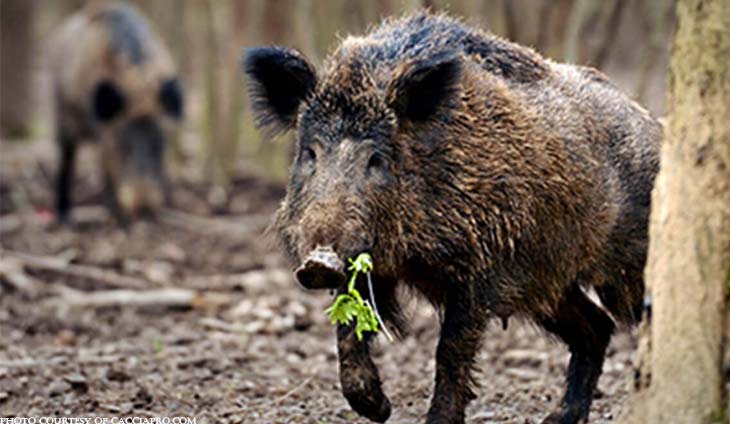 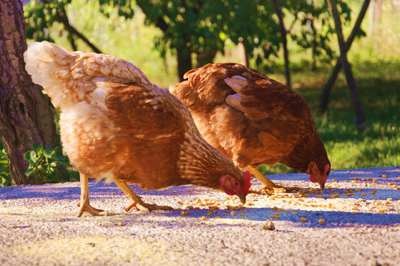 DRAVEC A KORISŤ
DRAVEC - živočích, ktorý loví iné živočíchy, aby prežil.
KORISŤ – živočích, ktorého loví iný živočích. Každý živočích sa môže
stať korisťou, predovšetkým krátko            po narodení, keď sa ešte nedokáže
ubrániť útoku.
Maskovanie živočíchov
Živočíchy sa chránia, maskujú – farba peria, srsti, miesto úkrytu –  v prostredí  pred nebezpečenstvom alebo                         pred ulovením inými živočíchmi.
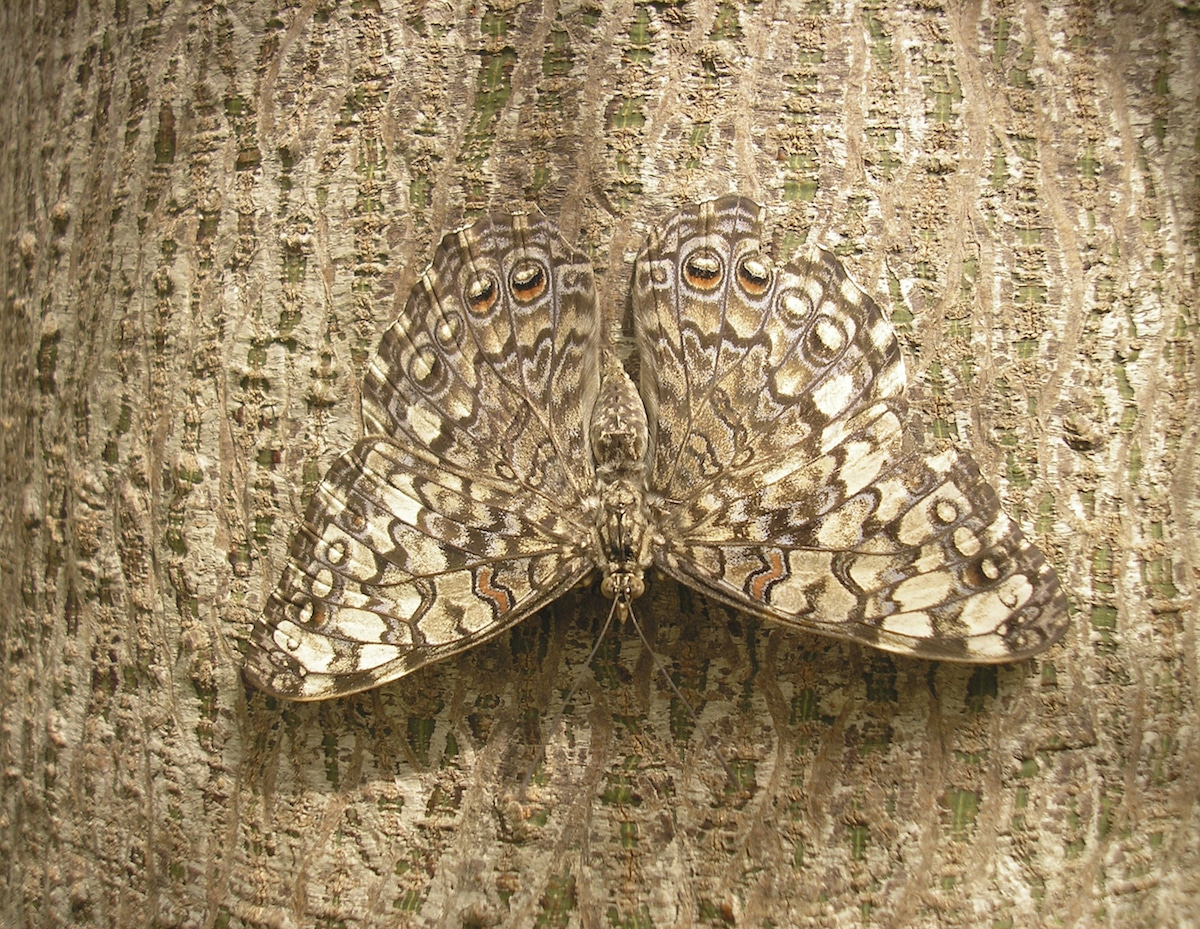 Prečítaj si rozprávku...
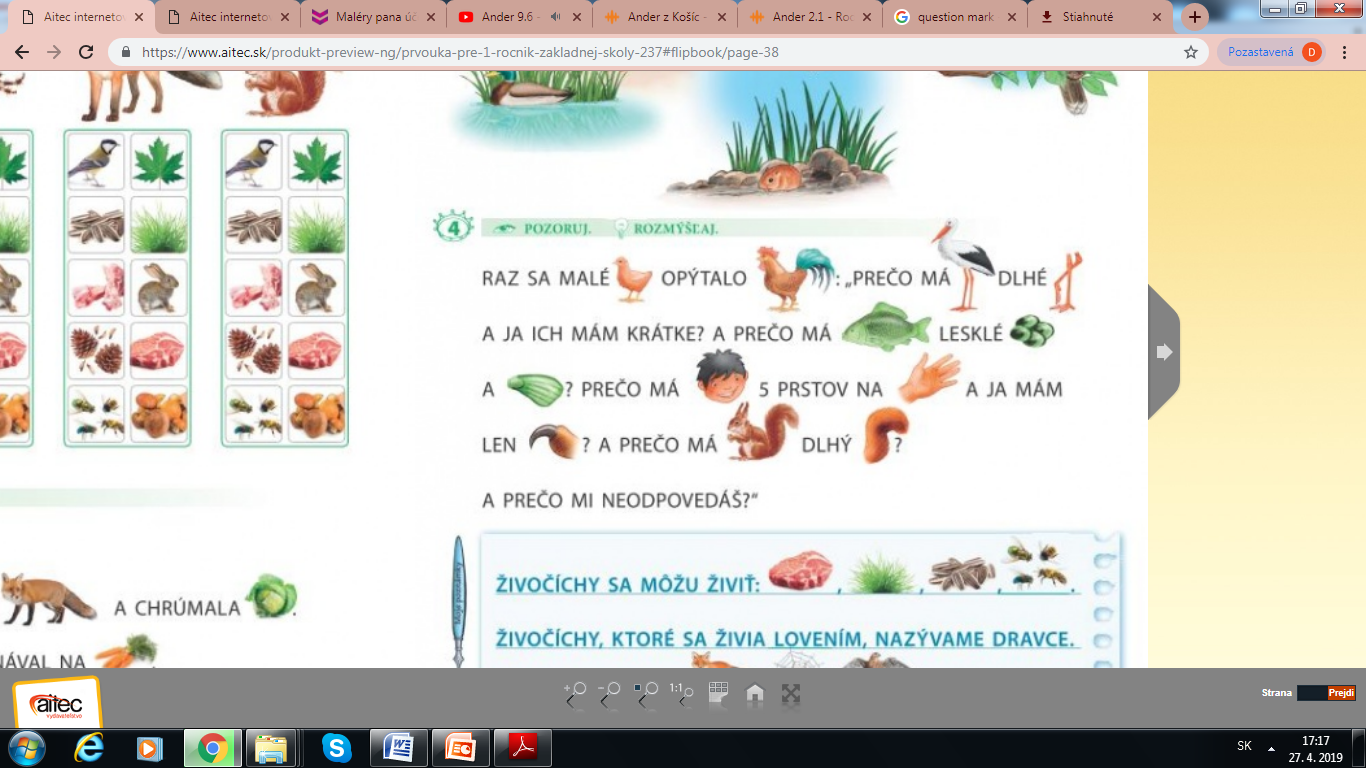 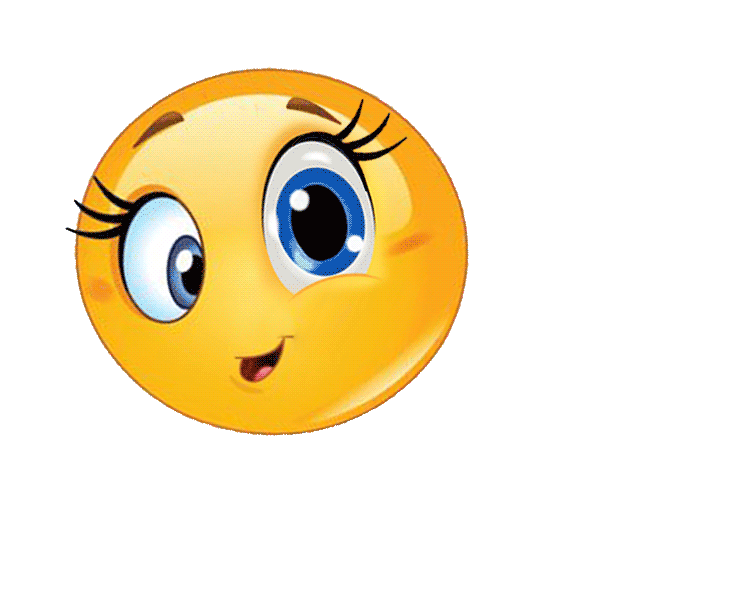 Výborne...
opäť sme sa naučili niečo nové